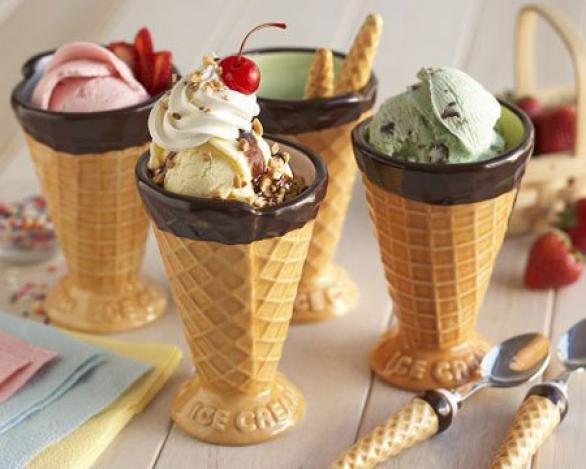 Сёян - юан
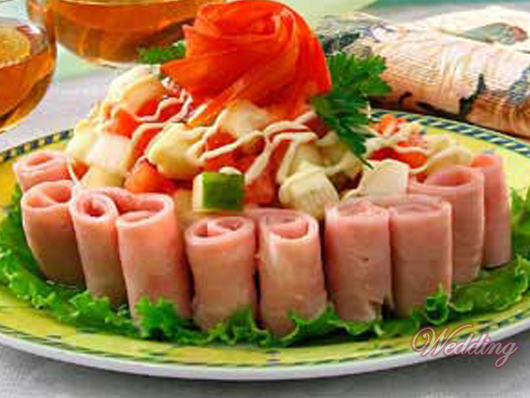 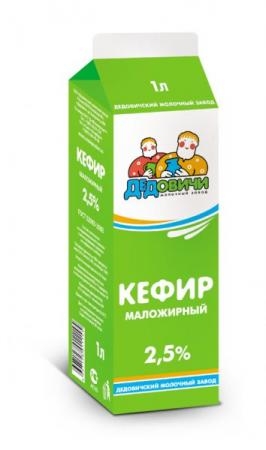 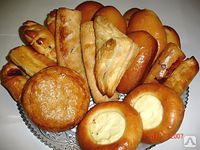 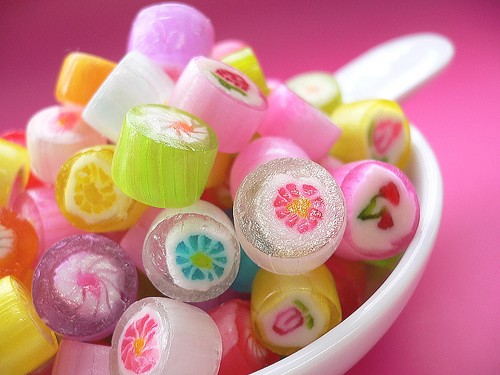 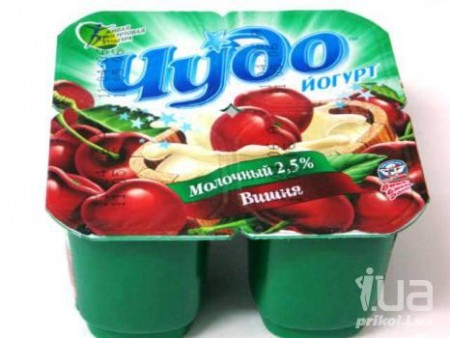 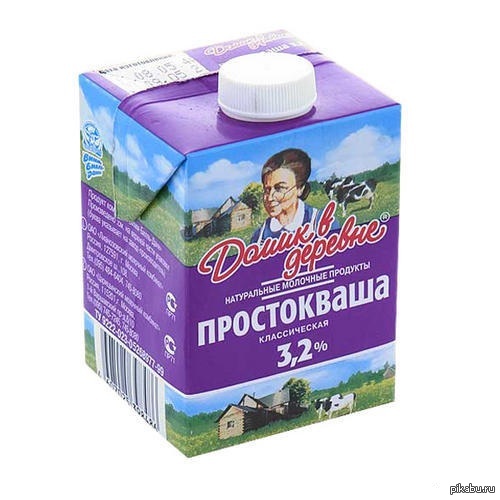 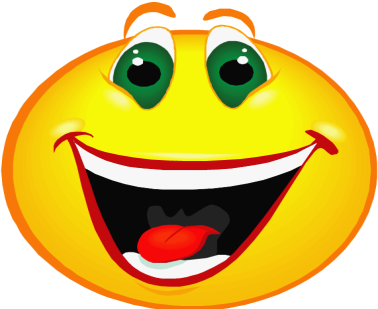 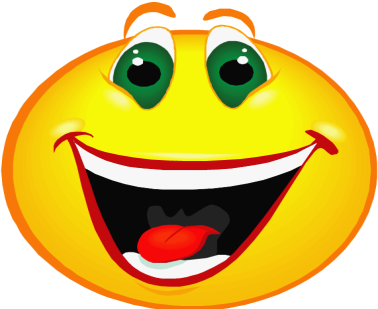 ШойччыштамЮа кö ме йöв -ворса шы ни тöв.Сёйя кö ме рок -öдйö ветлас кок.Сёйя кö ме нянь - быдма ён да шань.Сёйя кö ме шыд - лоа зэв ыджыд.
Корсь эмакывъяс
Чомöр – традиционное кушанье, подаваемое на празднике; готовится из толокна или ячменной муки на масле.Ляз – кисель, готовтися на солоде из толчёных или молотых ягод.
Отгадайте ребусы
,
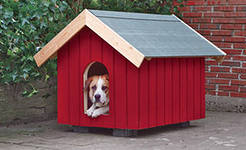 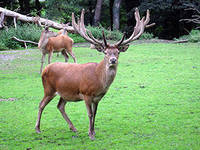 о       я
+
,
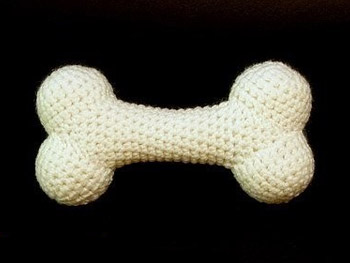 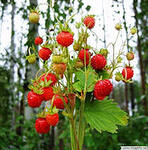 +
1. Чомȍр2. Ляз
Донъялöм                                                            Оценивание